Analýza makrozbytků- určování dřeva na základě mikromorfologie
V paleoekologii: přítomnost dřeva nějakého druhu stromu dokládá jeho lokální výskyt na rozdíl od pylu, který se šíří na velké vzdálenosti (obzvláště u jehličnanů, kde pylová zrna mají vzdušné vaky). 

Přibývají doklady výskytu některých temperátních dřevin už v pozdním glaciálu (pyl, fylogenetické studie), ale spolehlivý důkaz může podat pouze nález makrozbytků – semena nebo dřevo. Nález dřeva dubu z pozdního glaciálu v Dolnomoravském úvalu (u Lanžhota), stáří 12430+-35 (tj. 14220-14852 cal. BP, median 14500 cal. BP)
V archeobotanice: přítomnost dřeva nějakého druhu stromu dokládá jeho využívání člověkem pro různé účely (palivové dřevo, stavební materiál atd.)
dřevo: Schweingrubber 1978, on-line: http://www.wsl.ch/land/products/dendro/species_az.php
Preparace:

Čerstvé dřevo lze řezat bez další úpravy
Tvrdé dřevo se dá změkčit buď povařením (1-2 hodiny) nebo ve směsi 96% alkoholu, vody a glycerinu (1:1:3)
Řezy žiletkou v ruce stačí na určování, pro fotografování je lepší použít mikroton
Odstranění vody z vodou nasyceného dřeva je možné pomocí Polyethylenového roztoku (postupně 30, 60 a 100%)  
Struktury dřeva lze barvit safraninem (1% safranin 3-5 minut). Před barvením se nejdříve vybělí (odbarví) pomocí 3-6% chlornanu sodného NaClO (SAVO) ca 30 minut a opláchne.
Analýza makrozbytků- určování dřeva na základě mikromorfologie
řezy dřevem: 3 typy
letokruh
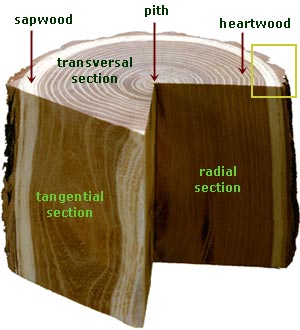 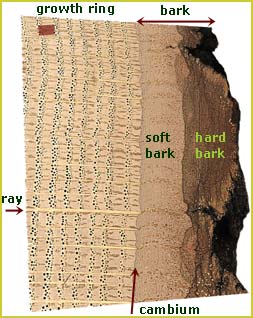 kůra
dřeňový paprsek
tangenciální: tečna k letokruhu (stavba dřeňových paprsků, spirální ztluštěniny)
radiální řez: přesně osou kmene (křížové pole, stavba dřeňových paprsků, typ a uspořádání ztenčenin, typ perforace u cév, u některých dřevin spirální ztluštěniny)
příčný (transverzální): kolmo na osu kmene (letokruhy, přechod jarní/letní dřevo, nejdůležitější)
http://www.wsl.ch/land/products/dendro/species_az.php
Kambium je rostlinné pletivo, pomocí něhož vzniká sekundární dřevo a sekundární lýko. Řadí se mezi druhotná dělivá pletiva - sekundární meristémy. Ve stonku rostliny vytváří válec, který tloustne do šířky (kmen stromu). U dřevin vytváří letokruhy - u nichž je patrná pouze vrstva dřeva, liší se od sebe buňky jarní a letní. Kambium obnovuje činnost každé vegetační období.
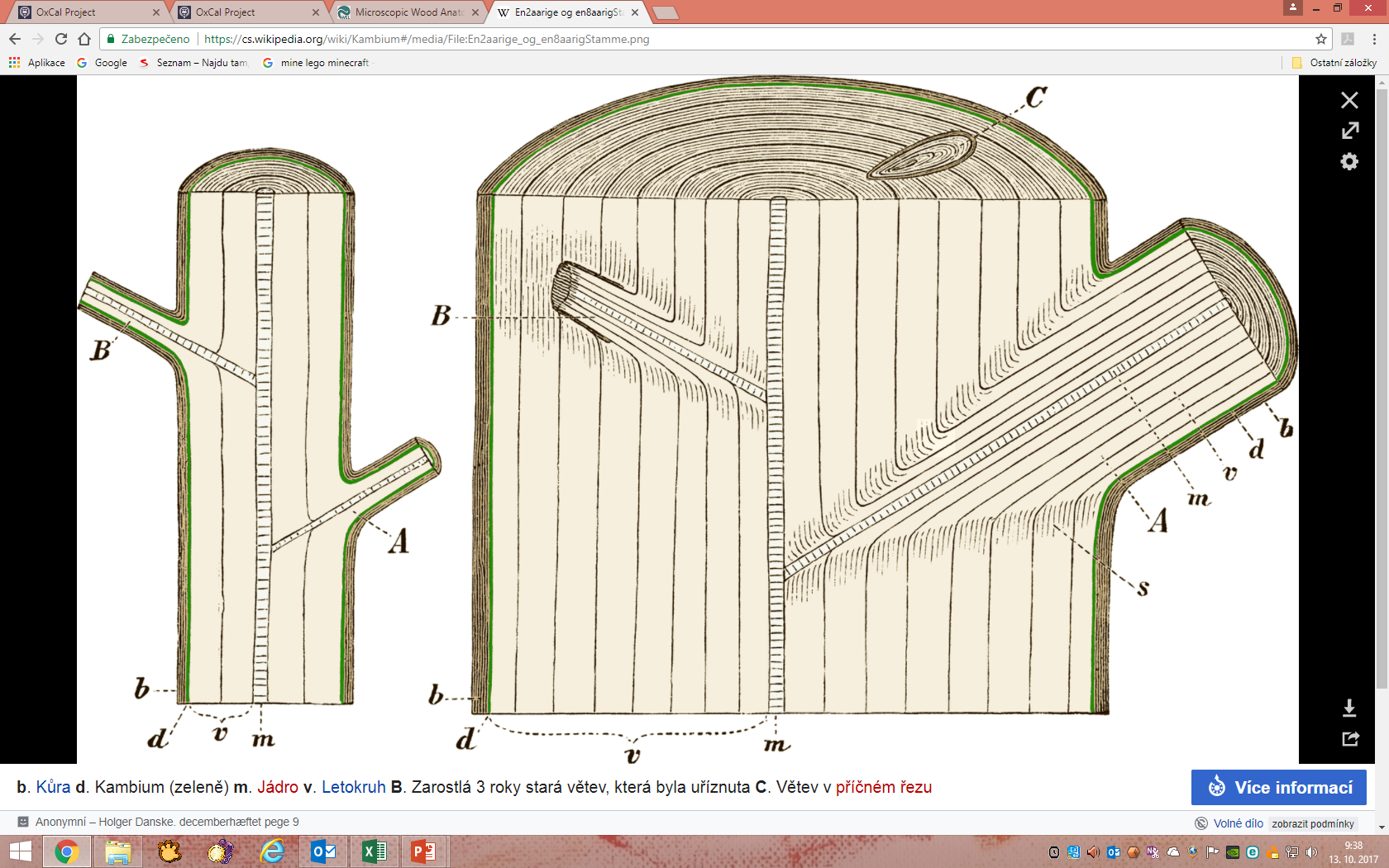 Jehličnany
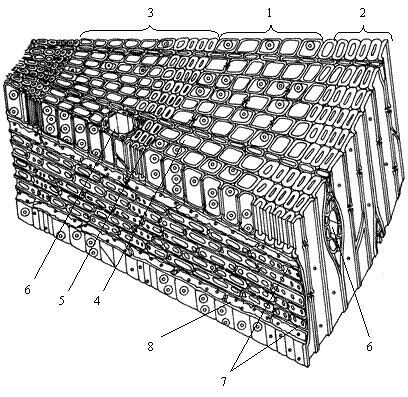 letokruh
letní dřevo
jarní dřevo
Tracheidy
- jarní: tenkostěnné (2-3 μm), vodivá funkce, hodně dvojteček
-letní: vyztužovací funkce, tlustá stěna (3-7 μm), málo dvojteček
Jehličnany
jsou vývojově starší než dřeviny listnaté
 jednoduchá stavba
 tracheidy (cévice; 87 – 95 % z celkového objemu dřeva)
parenchymatické buňky: podílejí se na stavbě dřeňových paprsků a pryskyřičných kanálků.
pryskyřičný kanálek
Tracheidy – spojeny dvojtečkami (výměna látek)
pryskyřičný kanálek v dřeňovém paprsku
příčná tracheida – většinou uložena vně dřeňového paprsku)
dřeňový paprsek
Požgaj, Chovanec a kol., 1997
Listnáče
podélný parenchym
letokruh
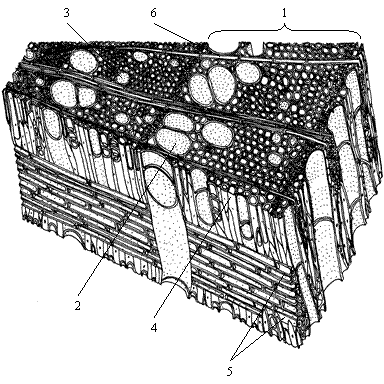 letní céva
jarní céva
libriformní vlákno
Cévy (tracheje), tracheidy (různé typy), libriformní vlákna
jsou vývojově mladší než dřeviny jehličnaté
Dřevo má složitější stavbu a je tvořeno větším počtem druhů anatomických elementů, které jsou úzce specializované a přizpůsobené své funkci.
dřeňový paprsek
Požgaj, Chovanec a kol., 1997
radiální řez: přesně osou kmene (křížové pole, stavba dřeňových paprsků, typ perforace u cév, u některých dřevin spirální ztluštěniny.)
tangenciální: tečna k letokruhu (stavba dřeňových paprsků, spirální ztluštěniny
příčný (transverzální): kolmo na osu kmene, letokruhy, přechod jarní/letní dřevo, nejdůležitější
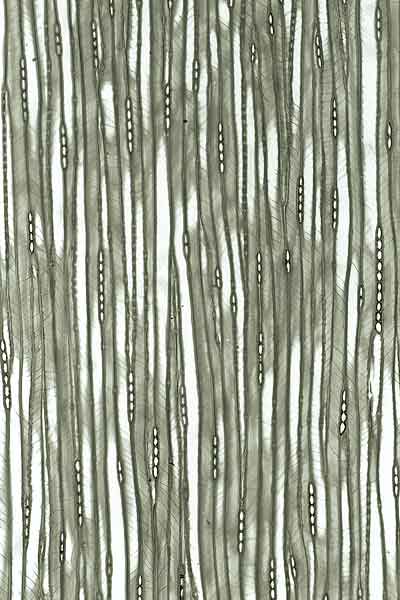 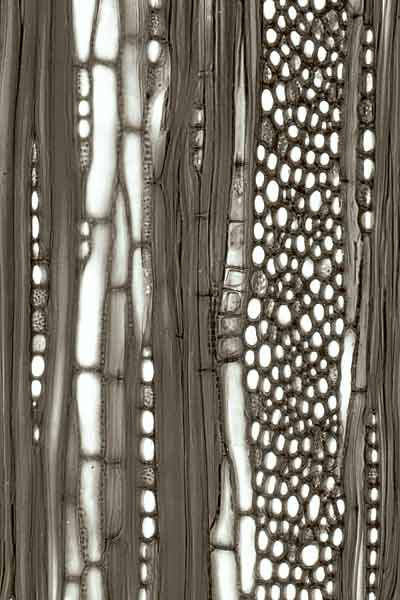 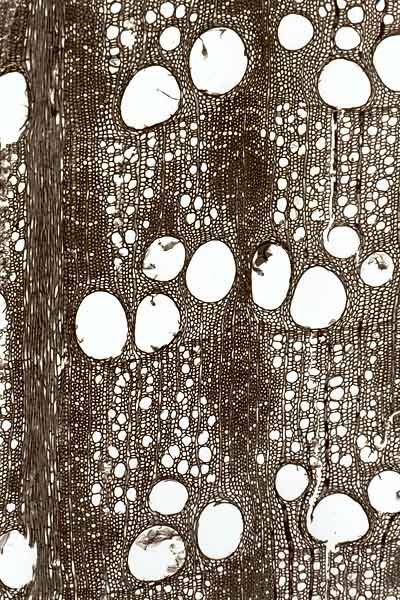 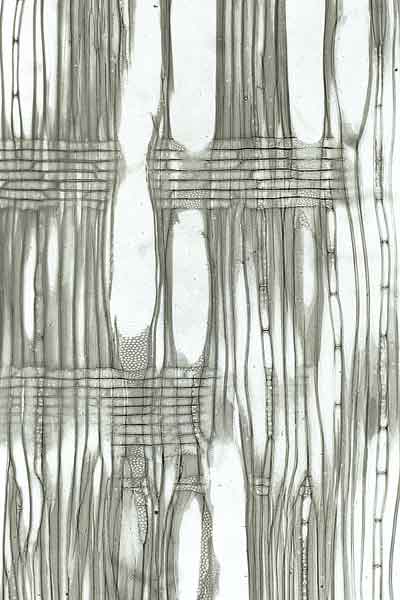 letní dřevo
jarní dřevo
spirální ztluštěniny
dřeň. paprsky – šířka, délka
tzv. křížové pole – křížení radiálních a vertikálních dřevních elementů (např. dřeň. paprsky s  trachejemi)
mnohořadý dřeň. paprsek
http://www.wsl.ch/land/products/dendro/species_az.php
Jednotlivé dřevní elementy: vertikální a radiální
vytváří je kambium
skoro všechny dřevní elementy fungují až po odumření, zůstane celulózová a ligninová stěna, spodní se propojují se svrchními a vznikají trubice (tracheidy, libiformní vlákna), mezi jednotlivými buňkami trubic se vytváří perforace (např. žebříčkovitá –Alnus, Betula), s ostatními elementy jsou spojené tečkami, stěny mohou být vyztuženy spirálovitými ztluštěninami
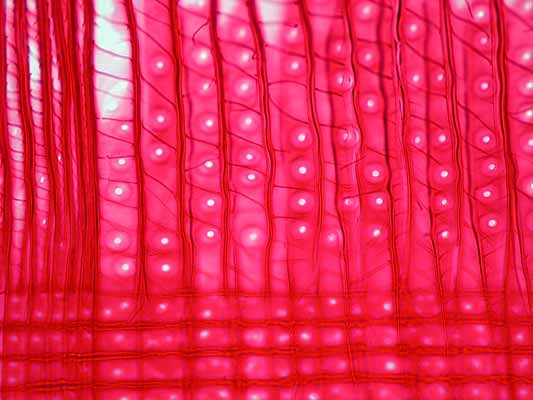 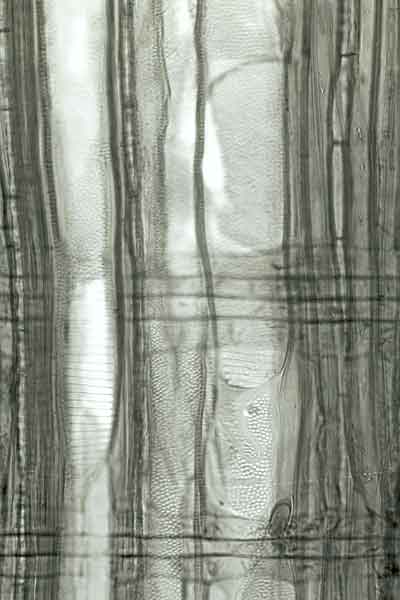 Taxus baccata
Další elementy: dřevní parenchym, dřeňové paprsky, pryskyřičné kanálky (jehličnany), různé typy tracheid, libriformní vlákna (listnáče)
Betula pendula
http://www.wsl.ch/land/products/dendro/species_az.php
Propojení mezi dřevními elementy navzájem: 
Mezi buňkami dřeva existují mezibuněčná propojení, která zabezpečují transport vody a živin. Tato propojení se nazývají ztenčeniny (obr.3) a představují neztloustlá místa v buněčné stěně, ve kterých se nacházejí submikroskopické póry. V místě ztenčeniny není vyvinutá sekundární buněčná stěna a fibrily jsou v místě ztenčenin odkloněné od pravidelného směru. Rozlišujeme dva druhy ztenčenin: jednoduché ztenčeniny – tečky a dvůrkaté ztenčeniny – dvojtečky.
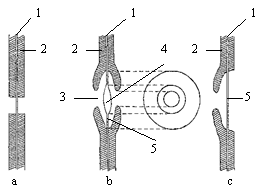 Dvojtečky u listnáčů
Dvojtečky u jehličnanů
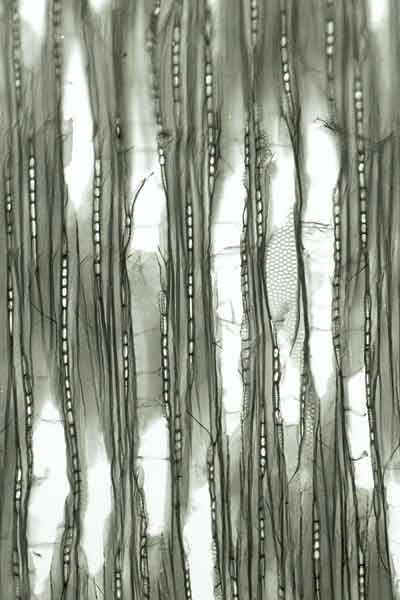 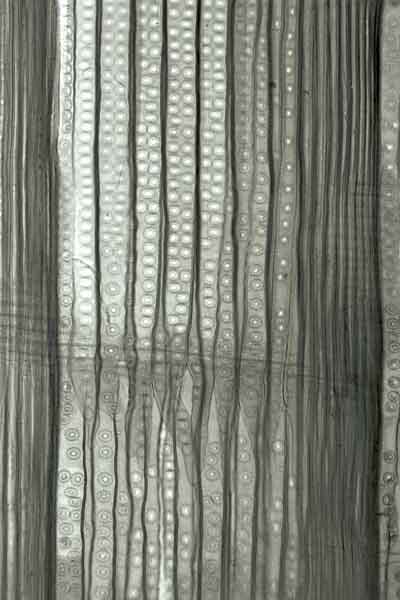 a – tečkab – dvojtečkac – poloviční dvojtečka1 – střední lamela a primární buněčná stěna2 – sekundární buněčná stěna 3 – porus4 – torus5 – margo
Jehličnany – mikromorfologická struktura dřeva
radiální řez: křížové pole
dřeňové paprsky heterocelulární=různobuněčné (ostatní) navíc příčné tracheidy
dřeňové paprsky homocelulární=stejnobuněčné (Abies, Taxus)
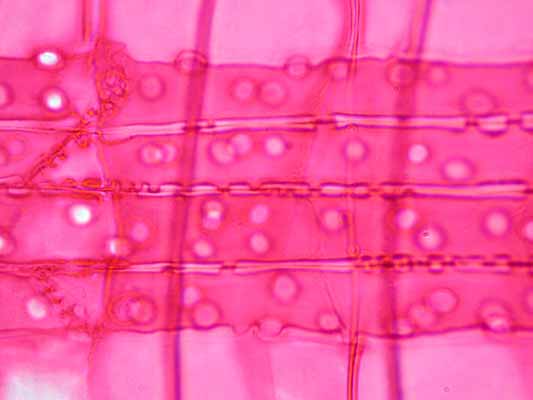 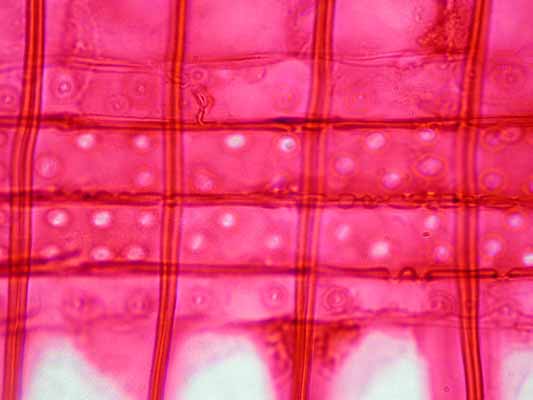 Abies alba
Picea abies
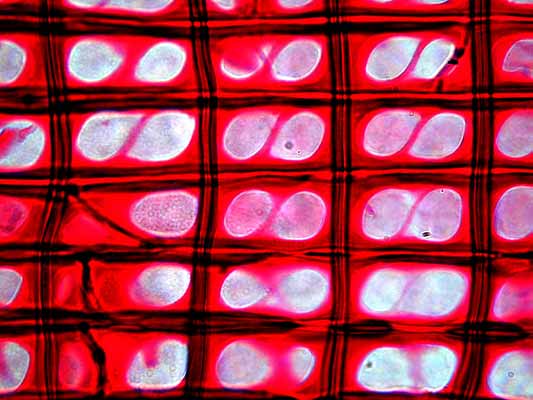 jednoduché tečky
Windows-like pits
tj okénkovité tečky
Pinus sylvestris
http://www.wsl.ch/land/products/dendro/species_az.php
Typy teček u jehličnanů
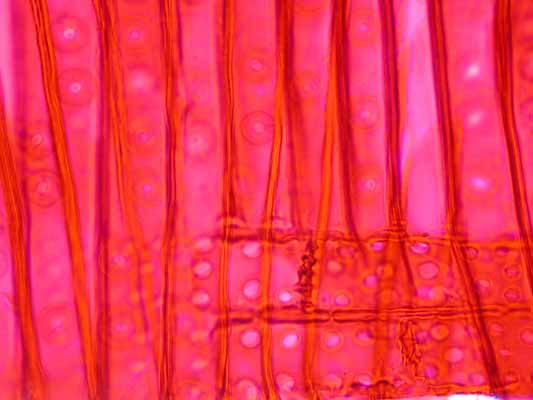 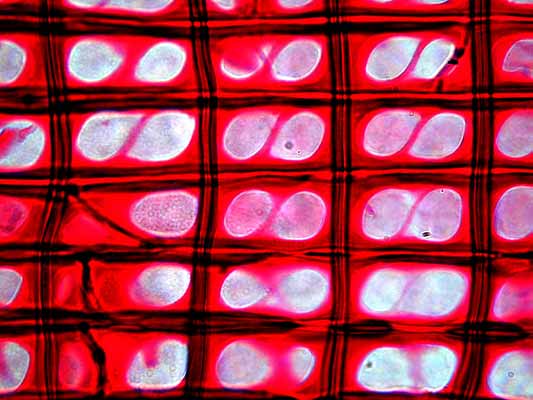 taxoidní tečky: otvor tečky je větší než její okraj (Abies – jarní dřevo)
Windows-like pits
tj okénkovité tečky (Pinus)
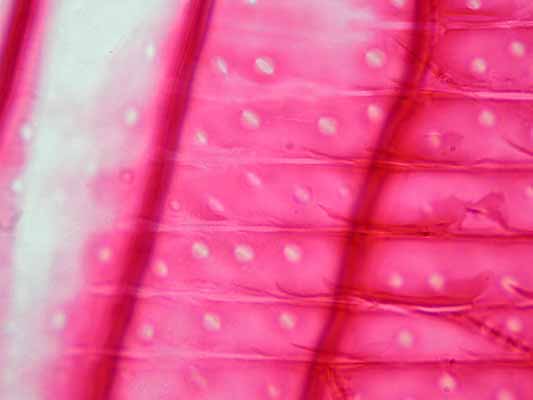 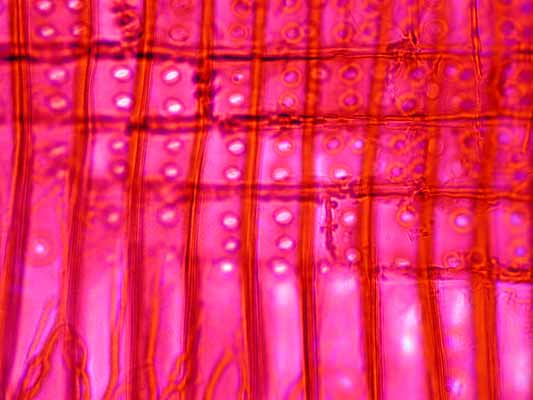 piceoidní tečky: otvor tečky je menší než její okraj (Picea, Larix – jarní dřevo, Abies-letní dřevo)
kupresoidní tečky: otvor tečky je podobně velký jako její okraj (Juniperus, Taxus)
příčný řez
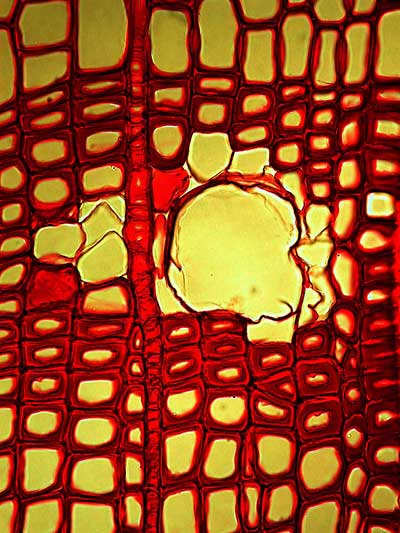 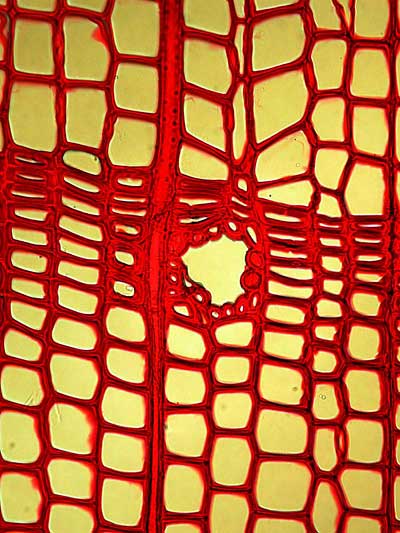 tlustostěnné
pryskyřičné kanálky
tenkostěnné
Pinus sylvestris
Picea abies
tangenciální řez
pryskyřičné kanálky chybí (Abies, Taxus)
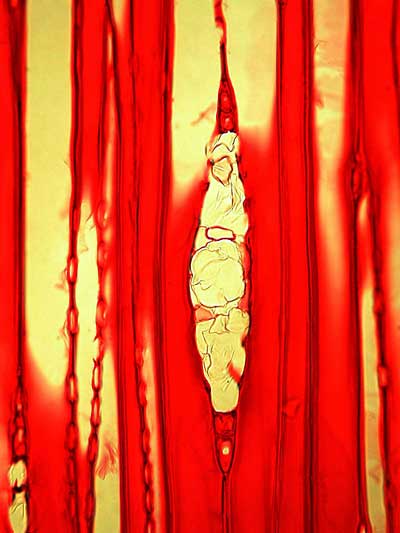 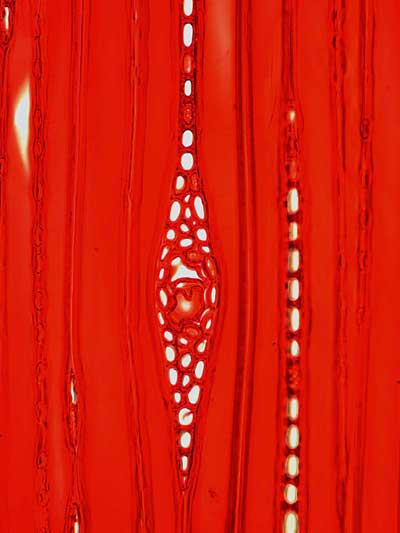 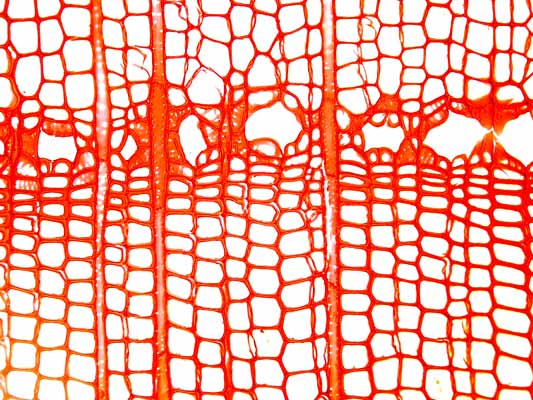 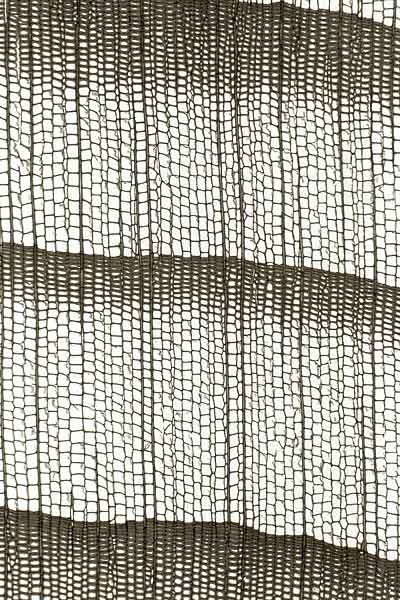 traumatické
http://www.wsl.ch/land/products/dendro/species_az.php
ostrý přechod mezi jarním a letním dřevem (Pinus, Larix)
postupný přechod mezi jarním a letním dřevem (Picea)
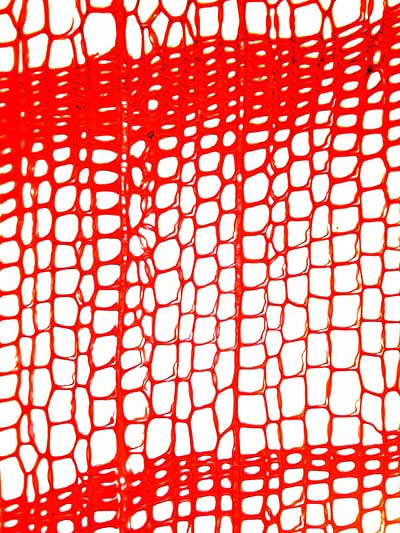 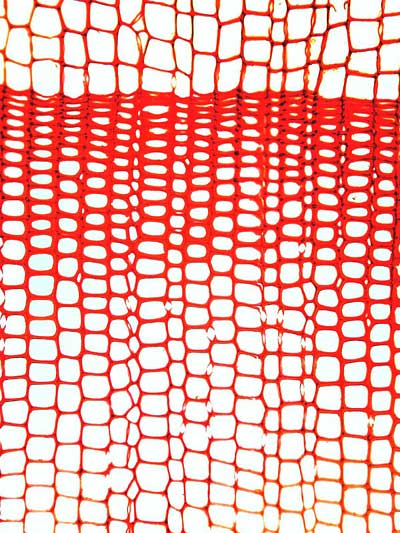 http://www.wsl.ch/land/products/dendro/species_az.php
Dřeňový paprsek heterocelulární (příčné tracheidy )
Pozvolný přechod mezi  jarním a letním dřevem
Picea abies
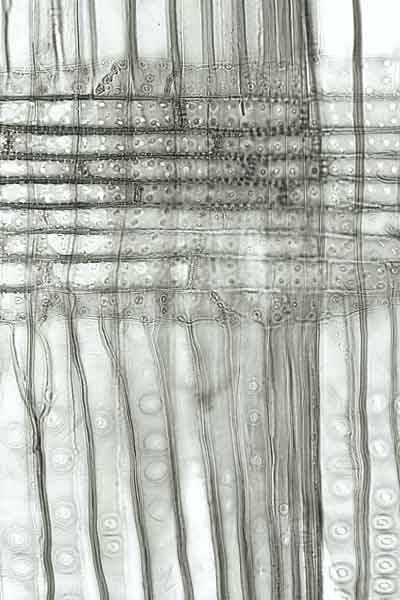 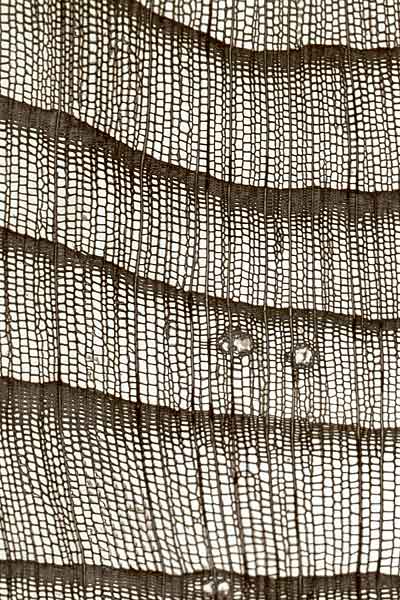 Pryskyřičné kanálky ANO
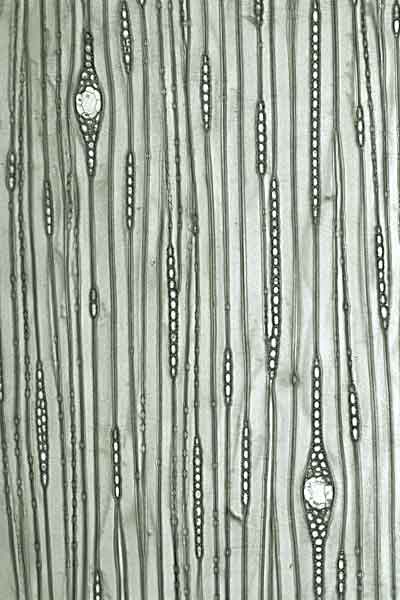 Tečky v tracheidách jednořadé
Tečky v tracheidách často dvouřadé
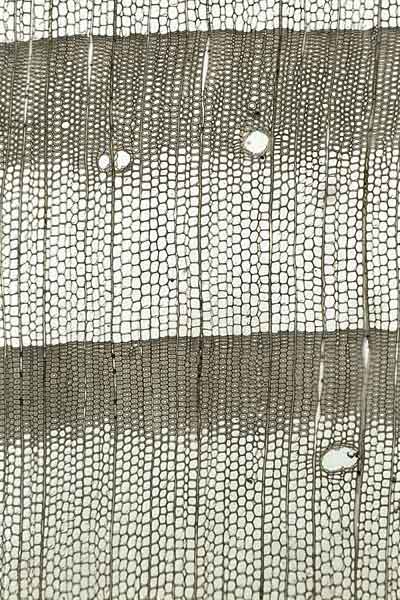 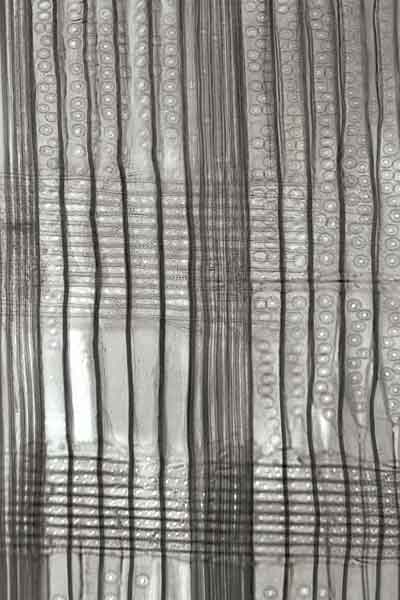 Larix decidua
Výrazný přechod mezi  jarním a letním dřevem
http://www.wsl.ch/land/products/dendro/species_az.php
Pryskyřičné kanálky NE
Tracheidy vyztužené spirálami
Dřeňový paprsek homocelulární
Taxus baccata
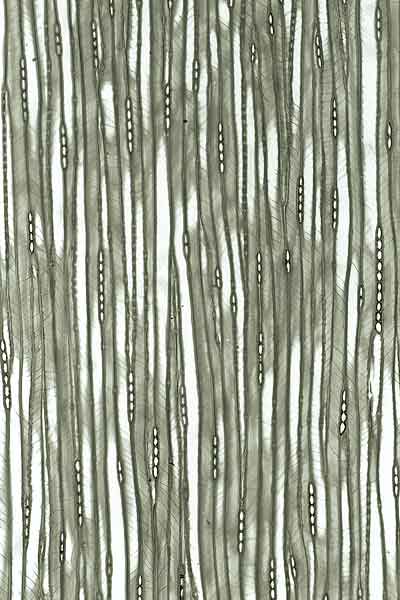 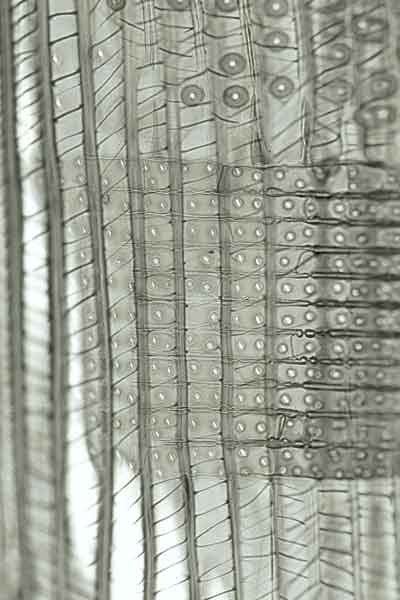 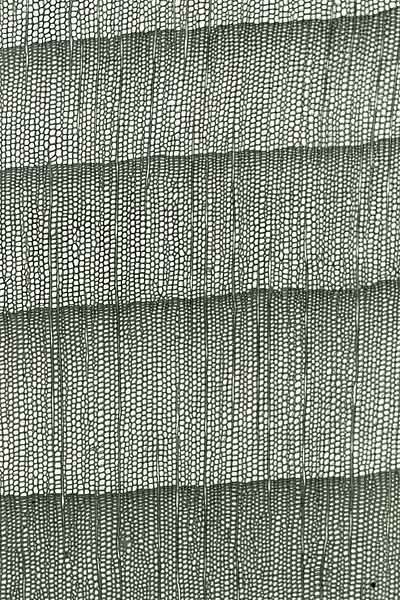 Juniperus communis
Tracheidy bez spirál
Abies alba
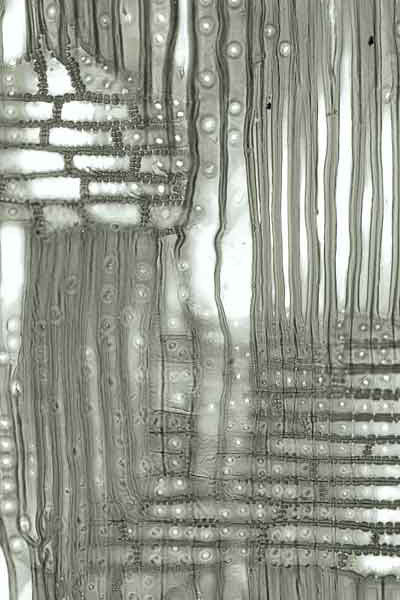 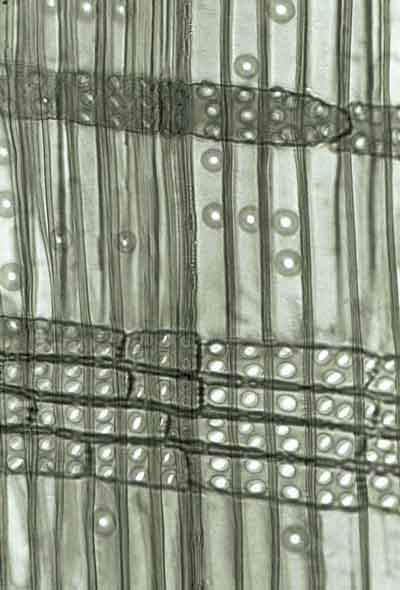 Stěny buněk dřeňového paprsku hladké
Na stěnách buněk dřeňového paprsku uzlíky
Stěny buněk transverzálních tracheid zubaté
Dřeňový paprsek heterocelulární
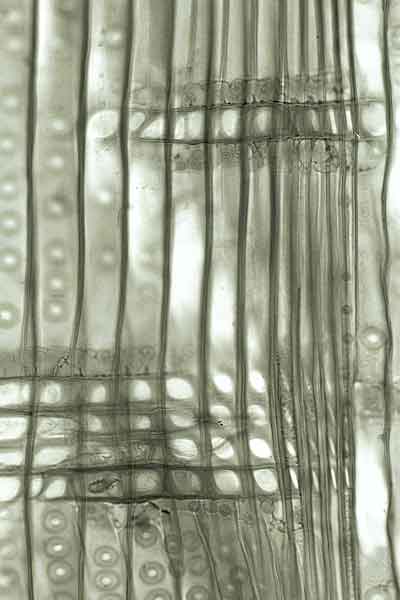 Pinus sylvestris
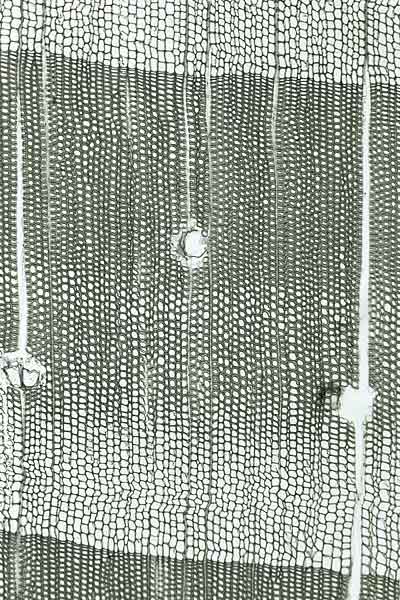 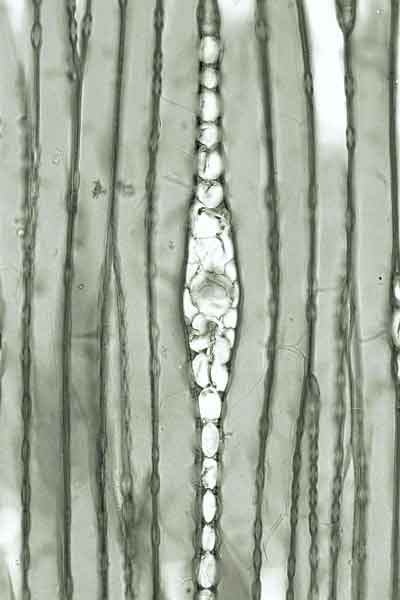 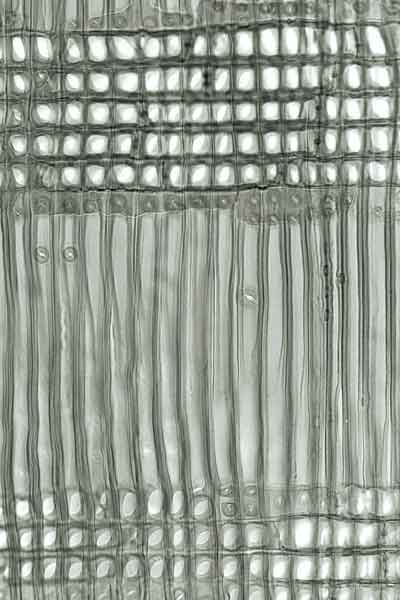 Pinus cembra
Stěny buněk transverzálních tracheid nejsou zubaté
Jehličnany
Jednoduché malé tečky v dřeňových paprscích (RADIÁLNÍ ŘEZ)
Okénkovité tečky v dřeňových paprscích (RADIÁLNÍ ŘEZ)
pryskyřičné kanálky NE (PŘÍČNÝ ŘEZ)
pryskyřičné kanálky ANO
(PŘÍČNÝ ŘEZ)
Rod Pinus: pryskyřičné kanálky ANO, transverzální tracheidy ANO, spirálovité ztluštěniny v trachejích NE
Spirálovité ztluštěniny v tracheidách ANO
(TANGENCIÁLNÍ ŘEZ)
Rod Picea: přechod jarního a letního dřeva pozvolný, tečky v tracheidách většinou jednořadé
Rod Larix: přechod jarního a letního dřeva rychlý, tečky v tracheidách většinou dvouřadé
Spirálovité ztluštěniny v tracheidách NE (TANGENCIÁLNÍ ŘEZ)
P. cembra, P.strobus: stěny transverzálních tracheid hladké
P. sylvestris, P.mugo a P. nigra: stěny transverzálních tracheid se zubatými stěnami
Rod Abies: stěny transverzálních tracheid s uzlíky
Rod Juniperus: stěny transverzálních tracheid hladké, v parenchymatických buňkách barevné usazeniny
Rod Taxus
Listnáče – mikromorfologická struktura dřeva
Typy uložení cév na příčném řezu (Požgaj, Chovanec a kol., 1997): 1, 2, 3 – kruhovitě pórovité dřeviny s různým uspořádáním letních cév, 4 – roztroušeně pórovité dřeviny, 5 – polokruhovitě pórovité dřeviny
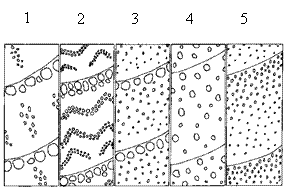 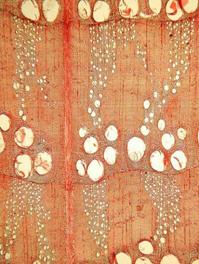 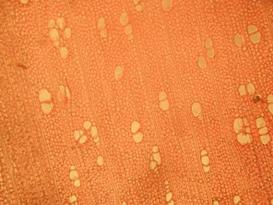 Homogenní dřeňový paprsek
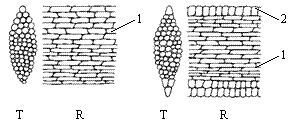 Quercus
Carpinus
Heterogenní dřeňový paprsek
http://www.vscht.cz/met/stranky/vyuka/labcv/labor/res_mikroskopicka_stavba_dreva/index.htm
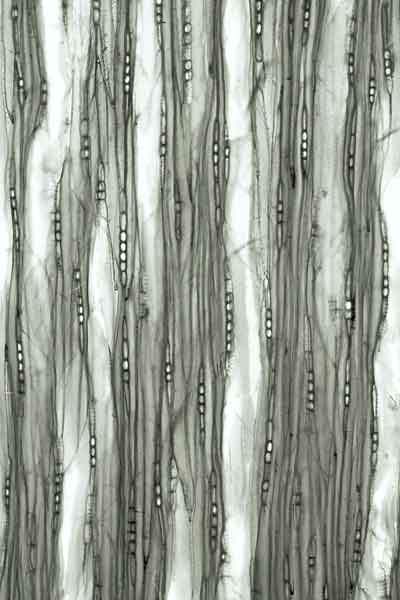 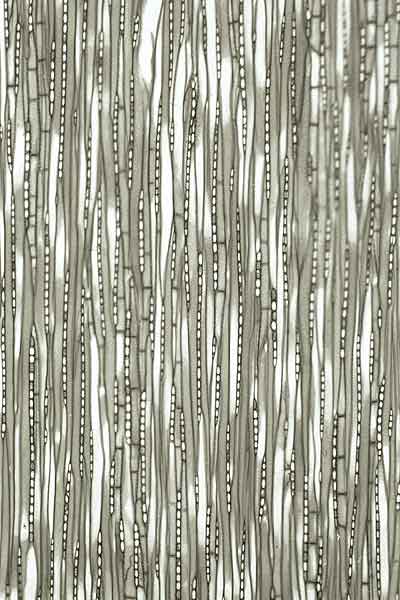 Heterogenní dřeňový paprsek
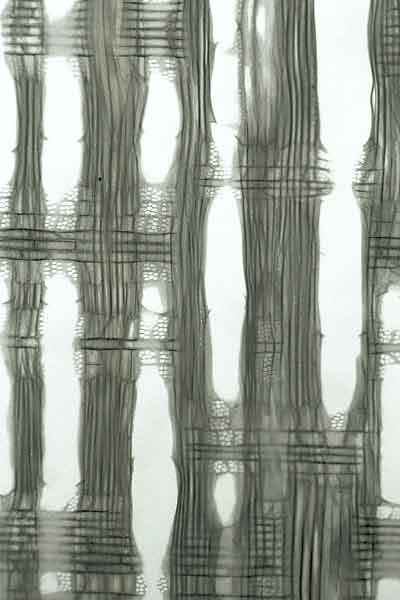 Homogenní dřeňový paprsek
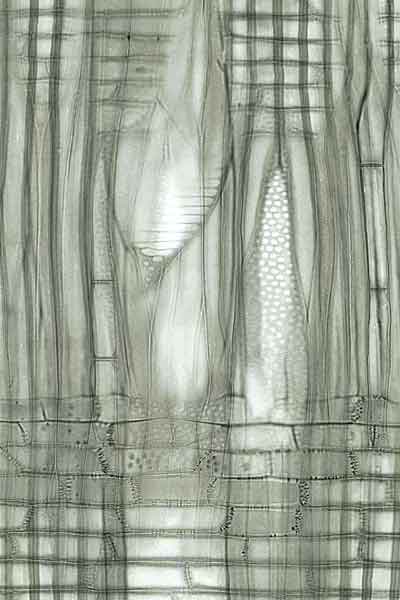 Roztroušeně pórovité dřevo
Víceřadé (vícebuněčné) dřeňové paprsky žebříčková perforace, heterogenní DP.
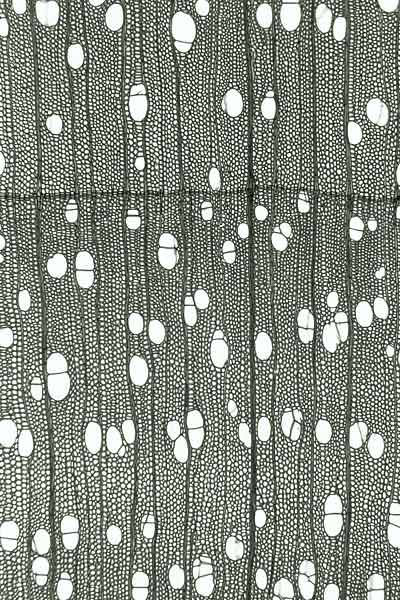 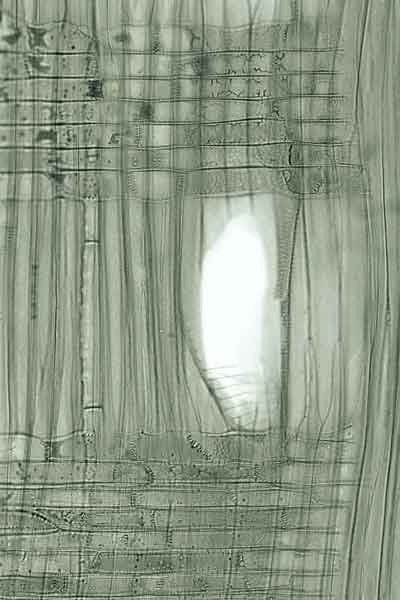 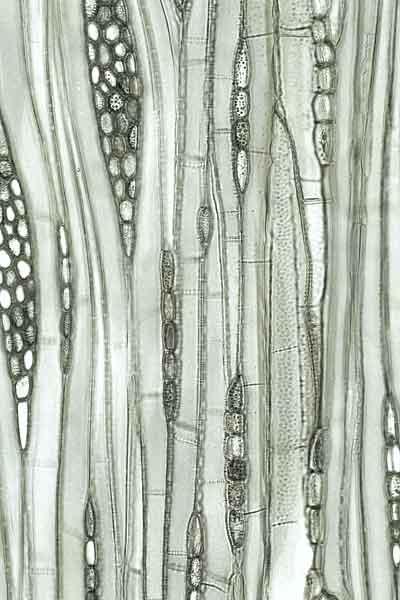 Betula pendula
jednoduchá perforace
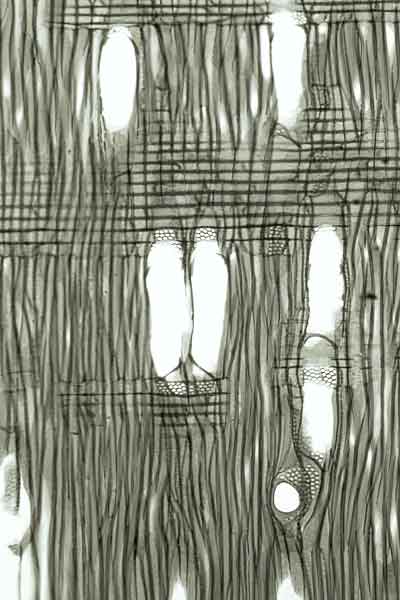 Alnus glutinosa
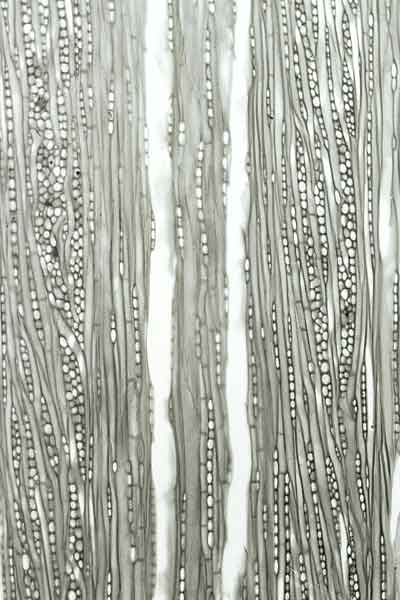 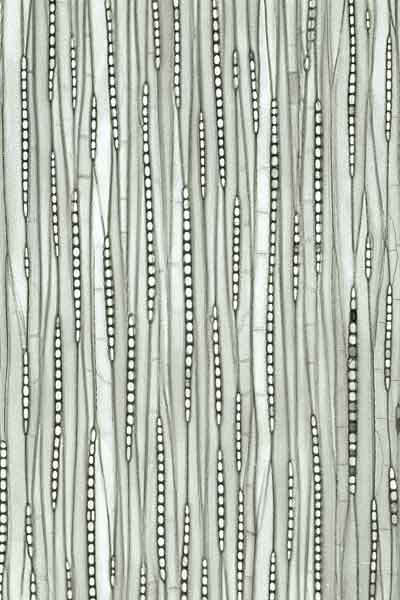 Salix cinerea
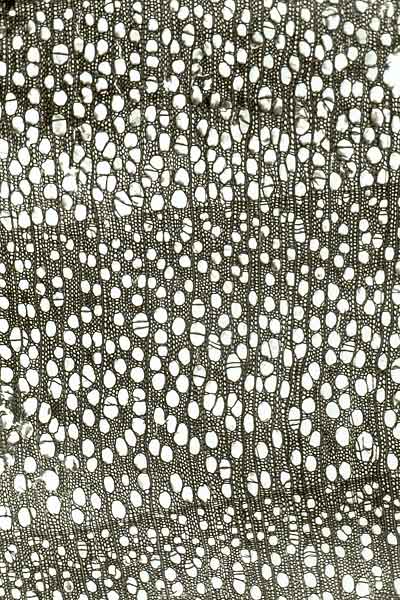 Jednořadé dřeňové paprsky
http://www.wsl.ch/land/products/dendro/species_az.php
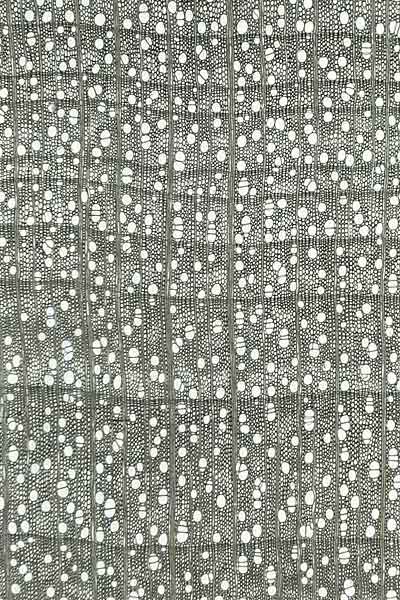 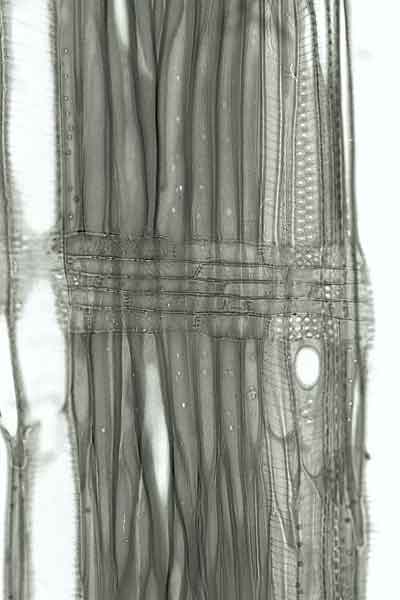 roztroušená pórovitost, spirálovité ztluštěniny na stěnách trachejí, víceřadé DP, 40-50 buněk vysoké
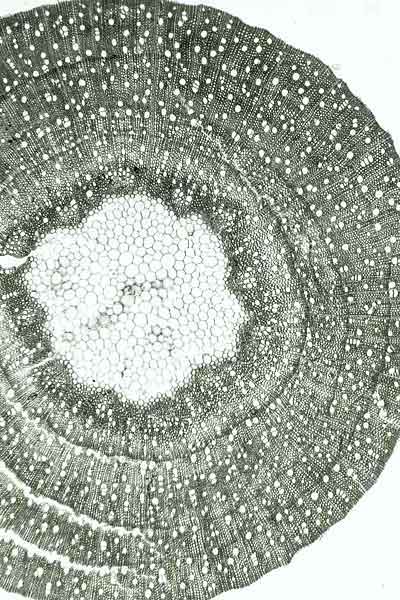 Acer campestre
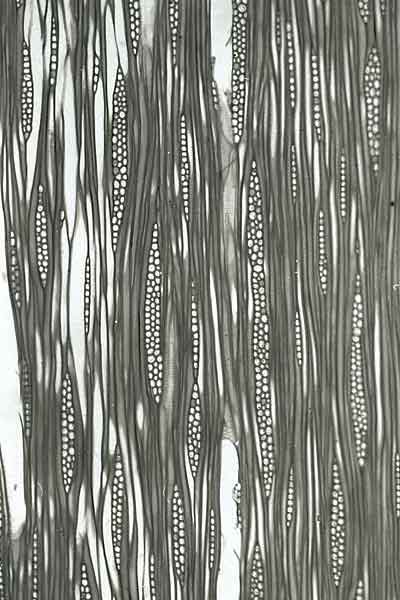 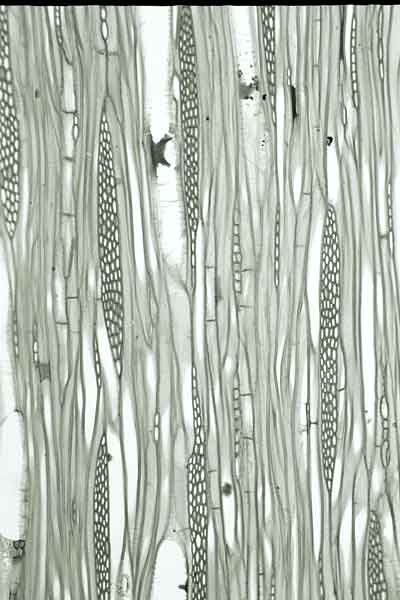 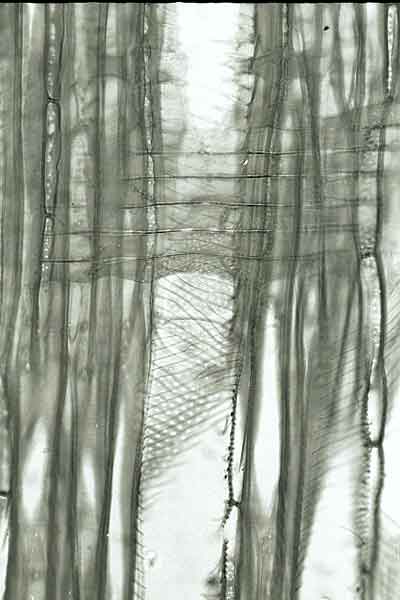 Tilia cordata
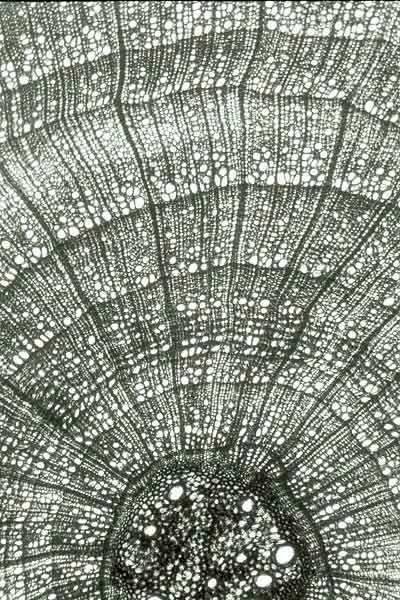 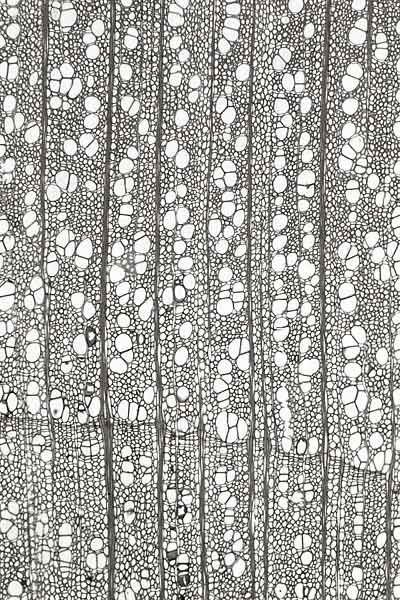 roztroušená až polokruhovitá pórovitost, 2-3 řady tlustostěnných buněk na hranici letokruhů, spirálovité ztluštěniny na stěnách trachejí, víceřadé DP (10-50 buněk)
http://www.wsl.ch/land/products/dendro/species_az.php
http://www.wsl.ch/land/products/dendro/species_az.php
Fagus sylvatica
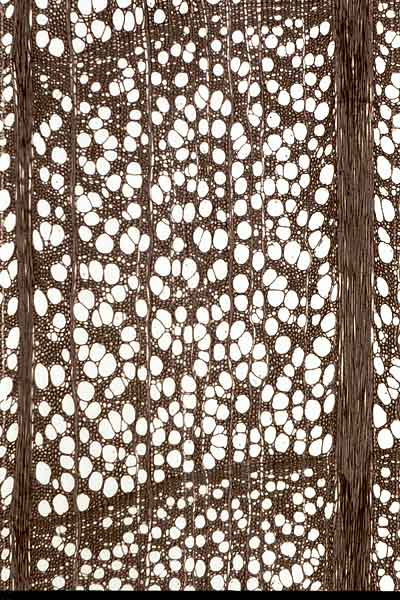 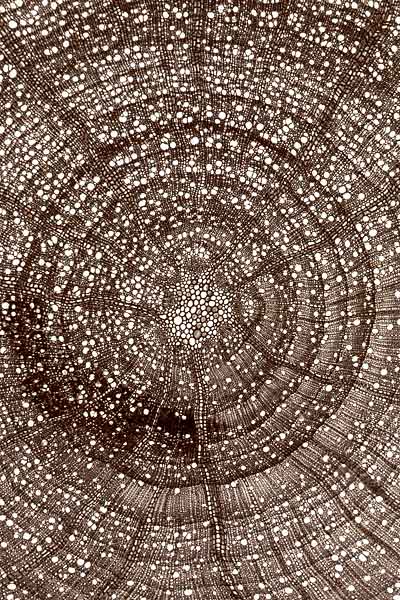 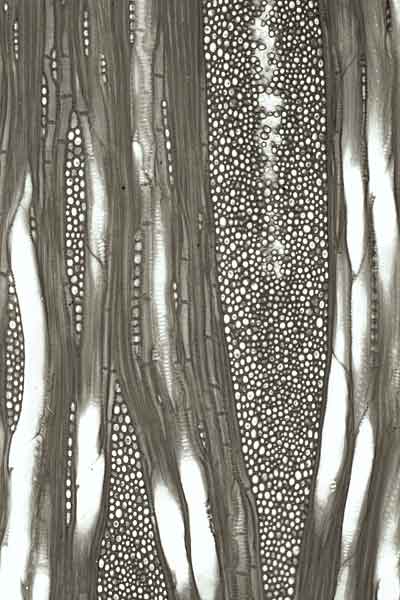 Široké dřeňové paprsky (až 20 buněk)
Rozstroušeně porovité dřevo
Žebříčkovité perforace
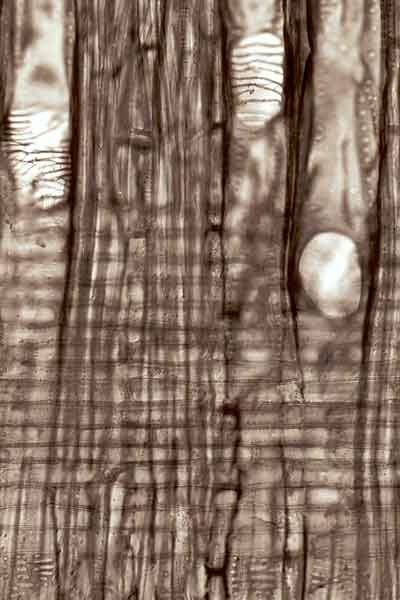 Kruhovitě pórovité dřevo
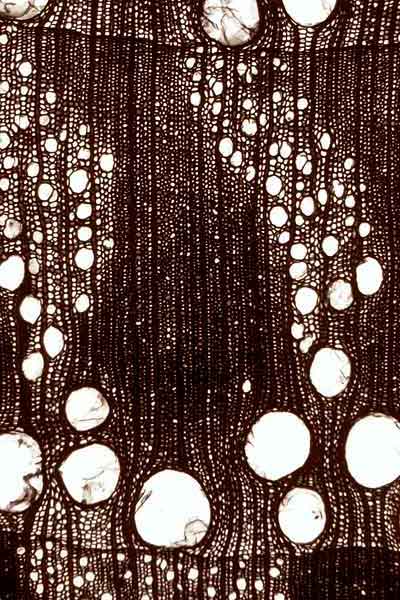 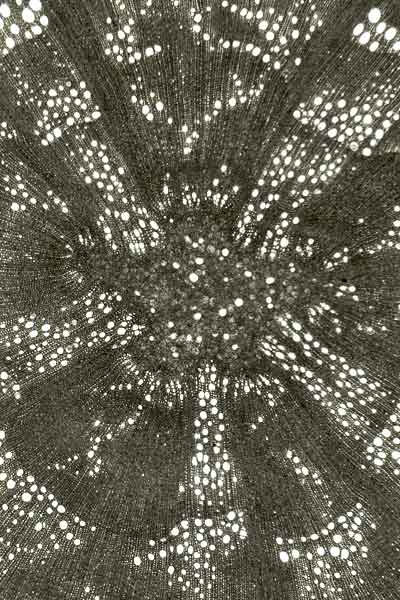 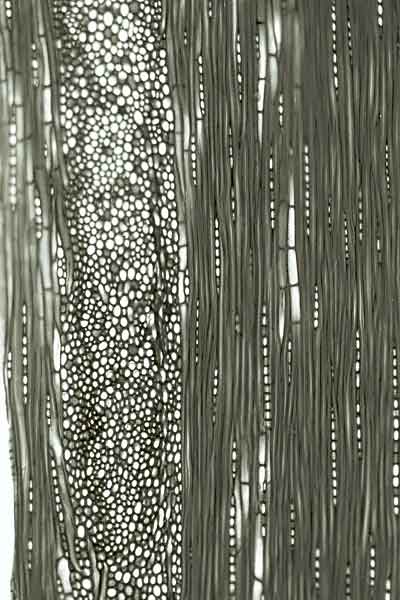 Quercus petraea
Velmi široké dřeňové paprsky (až 30 buněk na šířku)
Kruhovitě porovité dřevo
Ulmus laevis
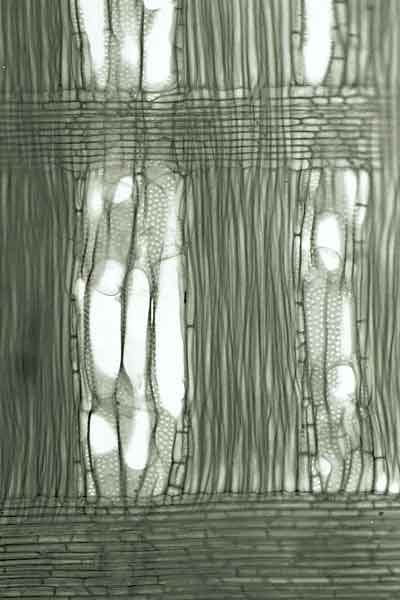 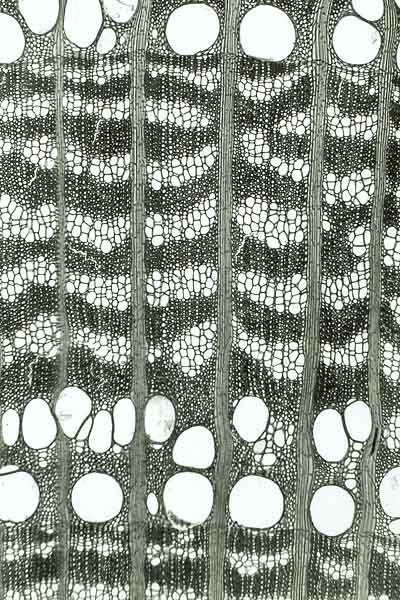 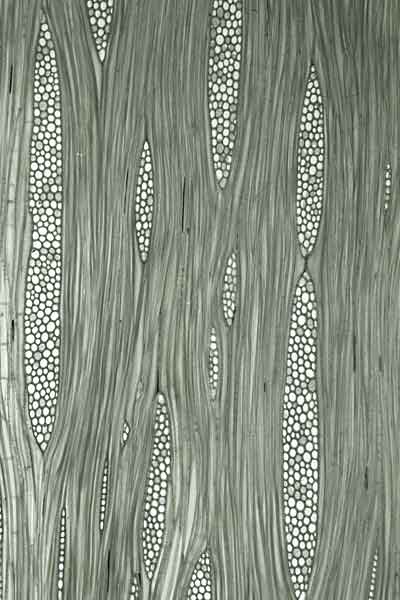 dřeňové paprsky 3-5 buněčné
Letní dřevo póry v tangenciálně uspořádaných skupinách
Fraxinus excelsior
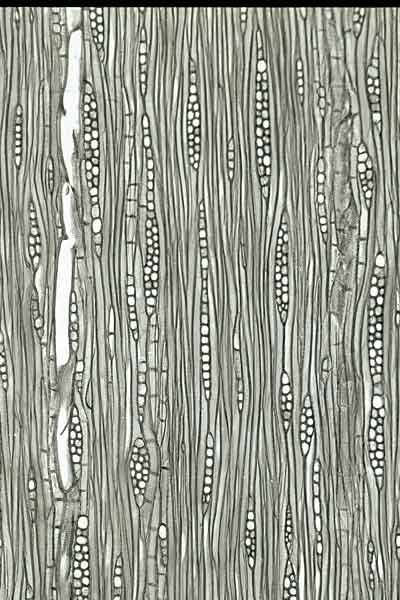 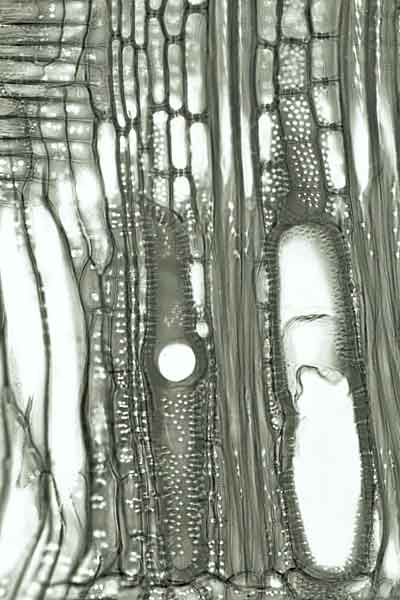 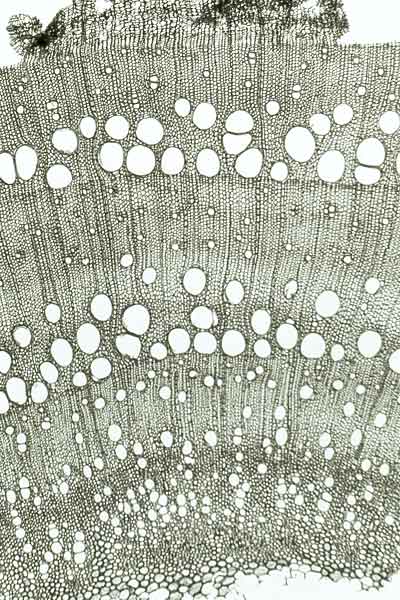 dřeňové paprsky 2-3 buněčné
Letní dřevo póry malé a jednotlivé
početné malé tečky
Listnáče
Roztroušeně pórovité (PŘÍČNÝ ŘEZ)
Prstenčitě pórovité (PŘÍČNÝ ŘEZ)
Dřeňové paprsky (DP) jednořadé (TANGENCIÁLNÍ ŘEZ)
Dřeňové paprsky víceřadé (TANGENCIÁLNÍ ŘEZ)
Dřeňové paprsky 2-3 řadé, bez spirál, letní dřevo póry jednotlivé nebo malé skupiny: Fraxinus excelsior
Dřeňové paprsky 1 řadé a mnohořadé, letní dřevo póry v dendritických skupinách: Quercus
Dřeňové paprsky 3-5 řadé, spirál. ztluštěniny, letní dřevo póry v tangenciálních skupinách: Ulmus
DP heterogenní: rod Salix:
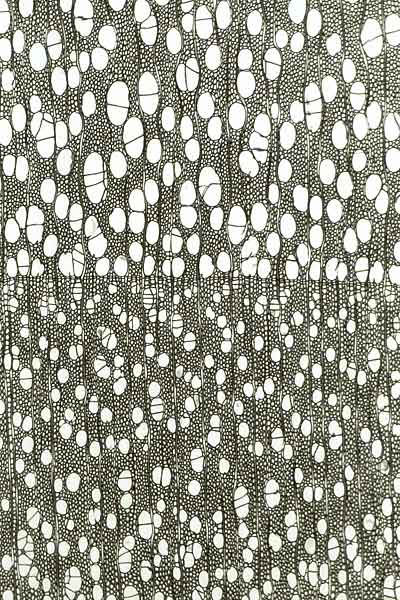 Mnohořadé (TANGENCIÁLNÍ ŘEZ)
DP homogenní
(RADIÁLNÍ + TANGENCIÁLNÍ ŘEZ )
2-3 řadé (TANGENCIÁLNÍ ŘEZ)
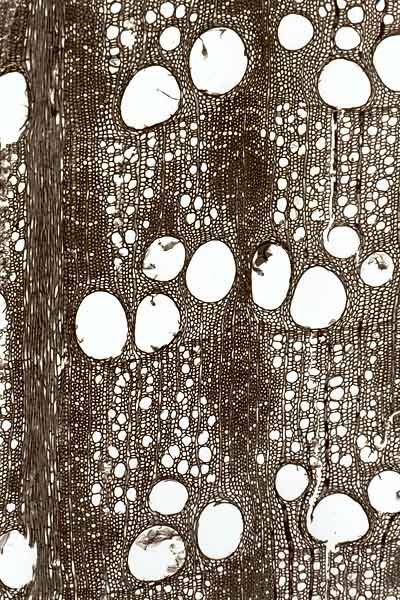 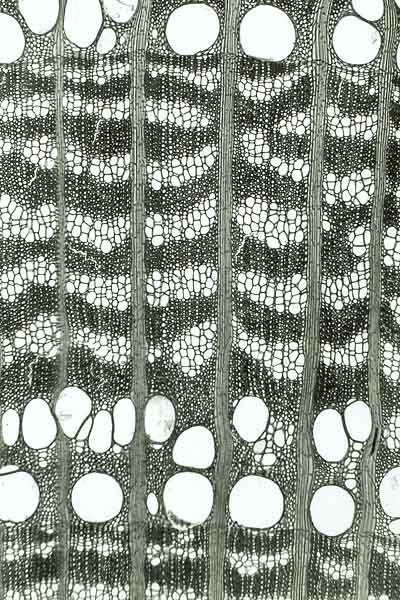 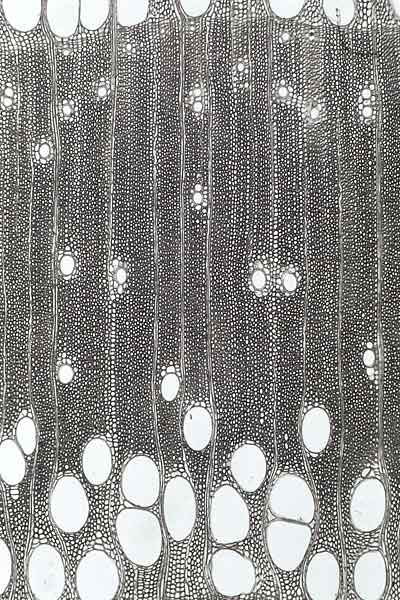 Rod Alnus a Corylus: perforace žebříčkovité
Rod Populus: perforace jednoduché
perforace jednoduchá
perforace žebříčkovitá
Rod Fagus
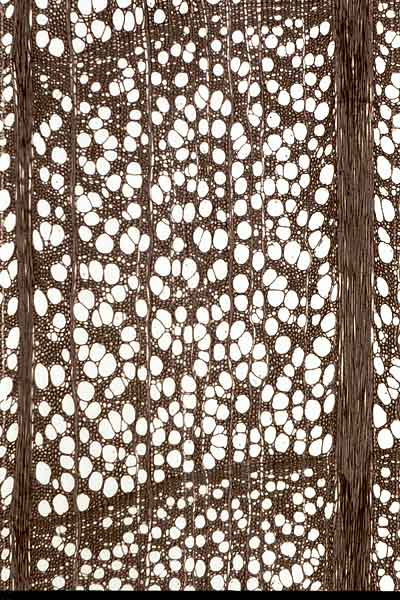 Rod Betula
Spirálovité ztluštěniny
Rod Acer a Tilia
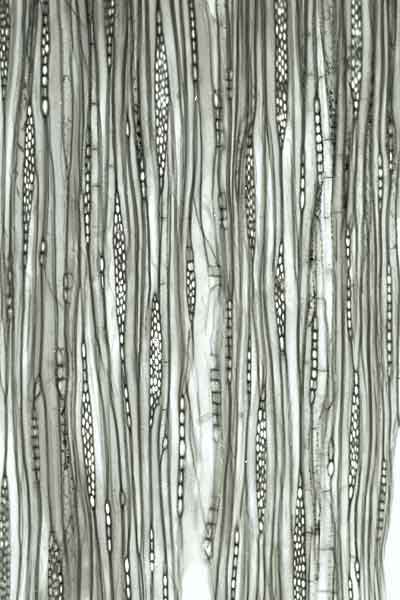 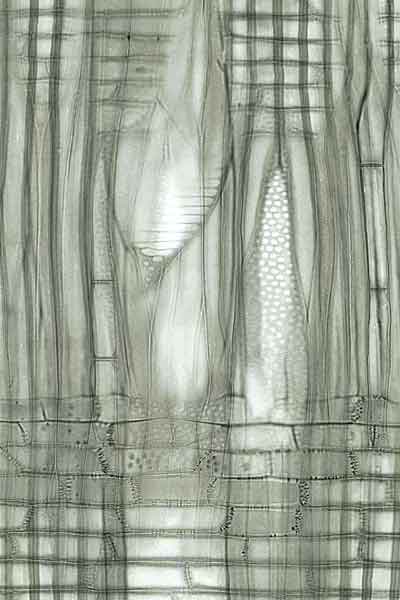 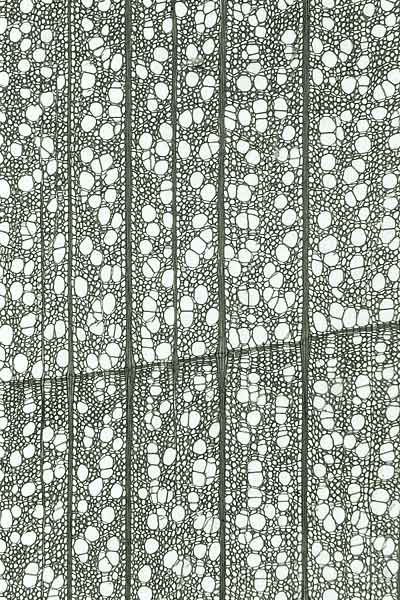 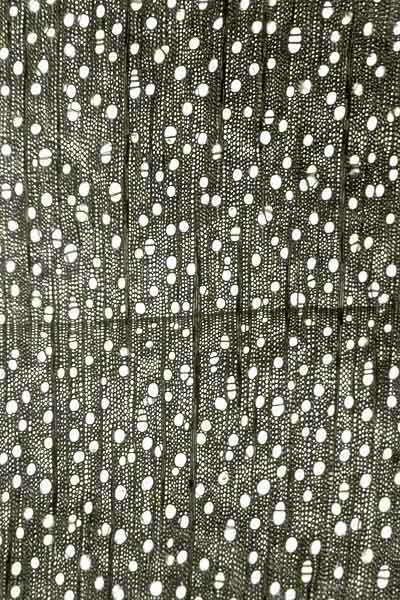